photo booth for rental in Culver City
https://sites.google.com/view/culvercityphotoboothservices/home
[Speaker Notes: https://sites.google.com/view/culvercityphotoboothservices/home
https://drive.google.com/drive/folders/1MJi9NYmPfKGBAMoorP9DEeBPQSRYzR4d?usp=sharing
 https://news.google.com/rss/search?q=photoboothrental
https://drive.google.com/drive/folders/1CZC5iG7vsuej-cNQCkolmBIXEgiRF8WS?usp=sharing
https://drive.google.com/drive/folders/1EOM_vC1EXhIevOSEJdyJENA0K7zEfnP3?usp=sharing
https://drive.google.com/drive/folders/10hZTsCiBJyNXe01PoCxn0OSNIOWjKCDu?usp=sharing
https://drive.google.com/drive/folders/1JWJLalPvF7zOSoqVieVF2bMgHey9SFLg?usp=sharing
https://drive.google.com/file/d/1kedYz3aSZdOeoS4y-dVRbz4kTSz_a6le/view?usp=sharing
https://drive.google.com/file/d/1xgx6fR4DG7cL1HdKmB6KhZN-xyvxQ9Na/view?usp=sharing
https://docs.google.com/spreadsheets/d/1P9VkYxLRajmvwWa98gtTy-6cOs5Qbk377h34kt8Rs8w/edit?usp=sharing
https://docs.google.com/spreadsheet/pub?key=1P9VkYxLRajmvwWa98gtTy-6cOs5Qbk377h34kt8Rs8w
https://docs.google.com/spreadsheets/d/1P9VkYxLRajmvwWa98gtTy-6cOs5Qbk377h34kt8Rs8w/pubhtml
https://docs.google.com/spreadsheets/d/1P9VkYxLRajmvwWa98gtTy-6cOs5Qbk377h34kt8Rs8w/pub
https://docs.google.com/spreadsheets/d/1P9VkYxLRajmvwWa98gtTy-6cOs5Qbk377h34kt8Rs8w/view
https://docs.google.com/forms/d/12QZociE0uRTC8AvZKlMxsXQ1AifEon2keyRewTT3Cpo/edit?usp=sharing
https://docs.google.com/drawings/d/12q_T5vMmvjvC3TzaCni-C3DTQeIRYSyFxIAWo-jn9E0/edit?usp=sharing
https://drive.google.com/file/d/1Ub_baxN1yIKa7z6PHbWKiQ5Hv3QmkYdb/view?usp=drivesdk
https://sites.google.com/view/photoboothrentallongbeach/home
https://docs.google.com/document/d/1Nfu97OLzBahOt8o2h_S7LFkMbRONcPlVqqmeYjJSK88/edit?usp=sharing
https://docs.google.com/document/d/1Nfu97OLzBahOt8o2h_S7LFkMbRONcPlVqqmeYjJSK88/pub
https://docs.google.com/document/d/1Nfu97OLzBahOt8o2h_S7LFkMbRONcPlVqqmeYjJSK88/view
https://docs.google.com/presentation/d/1z4gEGpJY90L-QPNz0REiLpmycTvWsiL1XilIFyXvO4U/edit?usp=sharing
https://docs.google.com/presentation/d/1z4gEGpJY90L-QPNz0REiLpmycTvWsiL1XilIFyXvO4U/pub?start=true&loop=true&delayms=3000
https://docs.google.com/presentation/d/1z4gEGpJY90L-QPNz0REiLpmycTvWsiL1XilIFyXvO4U/view
https://docs.google.com/presentation/d/1z4gEGpJY90L-QPNz0REiLpmycTvWsiL1XilIFyXvO4U/htmlpresent]
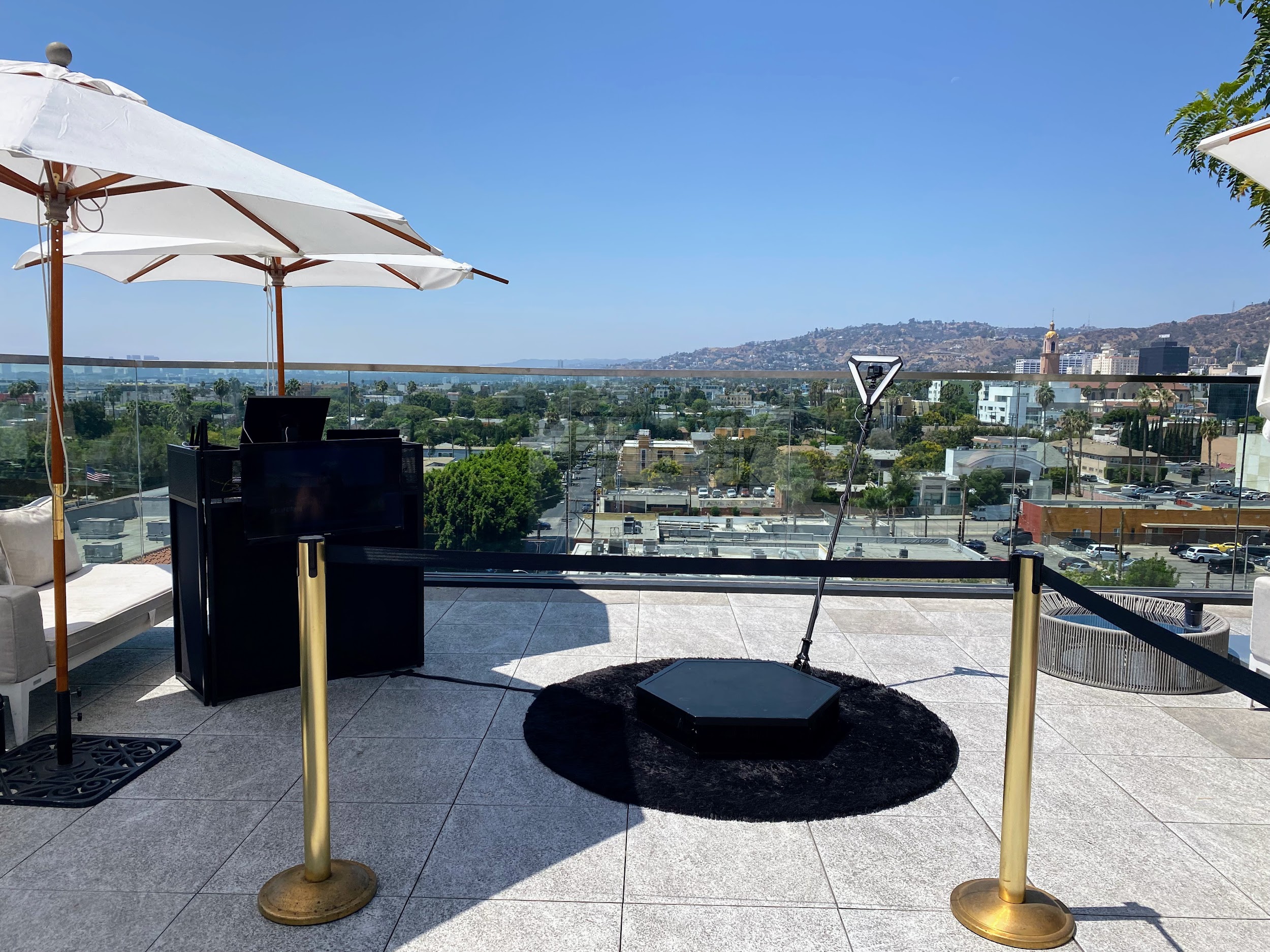 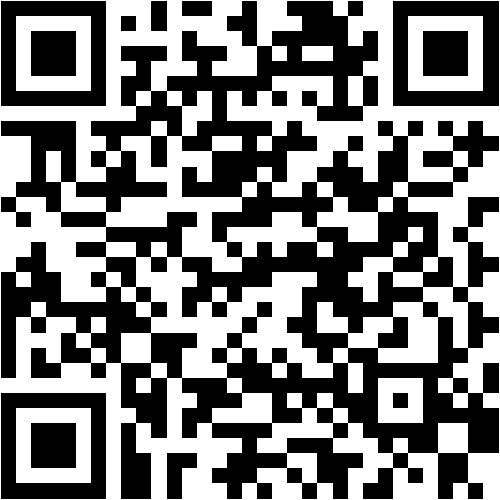 360 Photo Booth Rental is your best option for premier photo booth rental in Los Angeles, LA, and all of Pasadena. Our 360 Photo Booth Rentals are perfect for corporate events, social gatherings and private parties. We specialize in weddings, Bar/Bat Mitzvahs, delectable 16s and corporate comings and goings where we manage to pay for customized packages that are certain to make your special business a memorable one. considering our state-of-the-art 360 photo booths you can be certain that your guests will have the time of their lives! Looking for the totally best in unique or custom, Feature-filled, top quality, good for birthdays, weddings, bat mitzvah, World Class Rated photo booth rental service? look no further! Los Angeles 360 undertakings is a well-established photo booth rental further that specializes in corporate events. We have been providing our tall setting photo booth facilities to Los Angeles and higher than past 2013. We are in point of fact the categorically best in unique or custom. Our photo booths are summit rated and feature filled. We give a world class experience at a 1st class price. Did you know that photo booths are the most well-liked form of entertainment at weddings, corporate goings-on and parties? It is. Our 360 photo booth rental has been voted #1 by brides, corporations and party hosts for a explanation&nbsp;our 360 Photo Booth Rental is straightforwardly the best! Dont bow to our word for it; call or email us today for references! OC undertakings 360 Photo Booth Rental is the premier photo booth rental company serving tawny County, Los Angeles County, and all surrounding areas. We are a fun artifice to keep busy your guests and commandeer memories at any type of event. Our state-of-the art technology allows us to customize the design of our booths to fit your concept and vision even though providing you considering the certainly best in feel as with ease as service. Whether you compulsion a customary photo booth or an artistic one next a twist to settle your wedding theme, we have enough money what you need! The team at OC events looks lecture to to beast portion of your adjacent memorable occasion! OC events is the premier Photo Booth Rental company in tawny County, and one of the summit rentals in Southern California. later our state-of-the-art, tall environment photo booths, we pay for a broad variety of facilities in imitation of a personal adjoin that will make your event memorable. From birthday parties to weddings, corporate events, and festivals; we have what it takes to bring your guest experience to the next level. Our photo booths are tidy and elegant, even if physical fun for all ages! Making memories has never been easier than once you tally 360 technology in the manner of an interactive experience. Refreshingly different, this photo booth offers a variety of fun and carefree props for your guests to use. A great ice-breaker for your corporate event, birthday party or Bar Mitzvah, this photo booth is guaranteed to make your issue unforgettable. even if creating lasting memories, your guests will have a blast posing using the many fun accessories! A second attendant will create sure you acquire one of the best keepsakes from the matter later than an album full of professionally taken pictures. Nothing can grow more activity to a party than a giant photo booth. Guests will be drawn in and have a great period taking photos similar to friends, colleagues, and clients. The 360 Photo Booth Rental OC is the flagship of our fleet and tops all others as the most fabulous photo booth in ocher County. This eye-catching photo booth is an attention grabber that will have guests lining stirring to say you will their approach in stomach of the lens. Photos are printed on site, suitably you acquire startling professional prints instantly! Your guests will depart similar to a concrete keepsake no one else will have! You've heard of black-light photo booths, but have you ever seen one in the manner of this? This sleek, elegant, and ahead of its time booth has been specially meant and created to be a high-end entertainment experience at an affordable price. A supermodel-inspired fashion magazine inspired design is distinct to make your guests mood taking into account celebrities as they strike their best runway poses. The every white backdrop provides for answer and crisp lighting on every photo. make use of this unique opportunity to invade your guests in the spotlight behind unforgettable memories that they will adore for years to come. In auxiliary to the high-tech photo booth that creates unforgettable memories, in accessory to the full-color, feature-filled layout for your personalized printed style strips, in supplement to the summit setting photos taken at amazing speeds&nbsp;all of this and more can be found at 360 Photo Booth Rental.
https://sites.google.com/view/culvercityphotoboothservices/home
photo booth for rental in Culver City
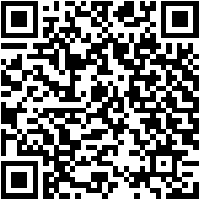 [Speaker Notes: photo booth for rental in Culver City]
Contact Information
Lucky Frog Photo Booth Photo Booth Rental Orange County
15700 Belshire Ave, Norwalk, CA 90650
(562) 303-9926
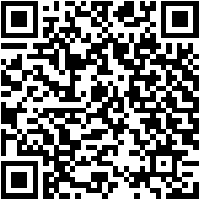 [Speaker Notes: Lucky Frog Photo Booth Photo Booth Rental Orange County15700 Belshire Ave, Norwalk, CA 90650(562) 303-9926]
More info about us:
photo booth for rental in Culver City
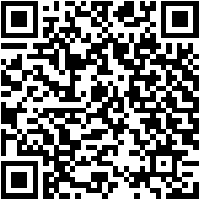 [Speaker Notes: Lucky Frog Photo Booth Photo Booth Rental Orange County15700 Belshire Ave, Norwalk, CA 90650(562) 303-9926]
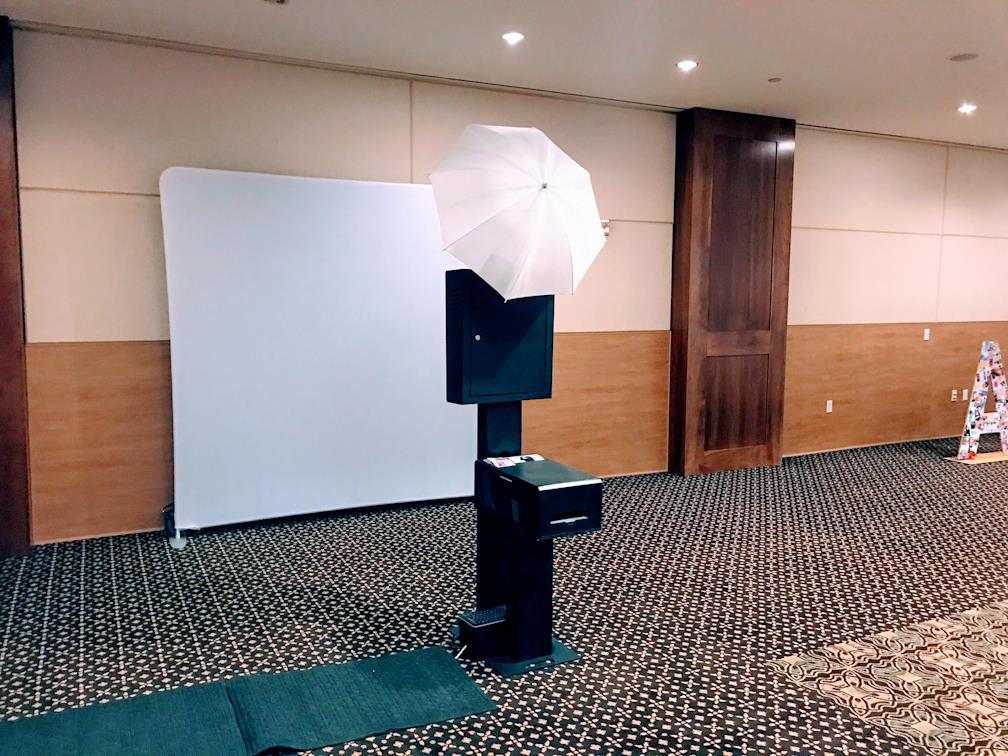 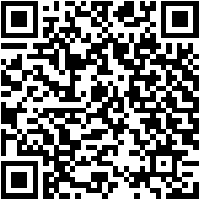 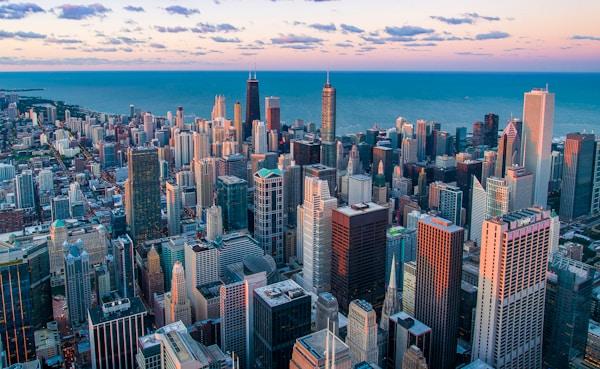 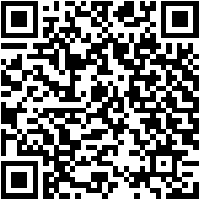 Links
List of recommended resources
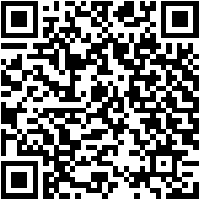 [Speaker Notes: photo booth for rental in Culver City]
Please visit :
target url
folder top
rss feed
folder articles
folder photos
folder pdfs
folder slides
photo
photo
spreadsheet
spreadsheet key
spreadsheet pubhtml
spreadsheet pub
spreadsheet view
form
drawing
image
image link
document
document pub
document view
presentation
presentation pub
presentation view
presentation html
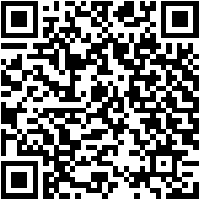 Videos
YouTube videos we recommend watching!
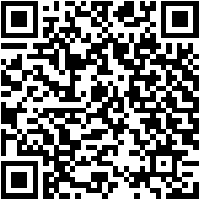 [Speaker Notes: photo booth for rental in Culver City]
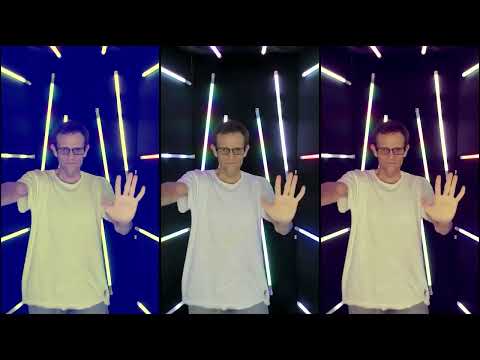 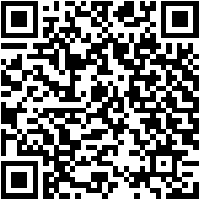 https://sites.google.com/view/culvercityphotoboothservices/home
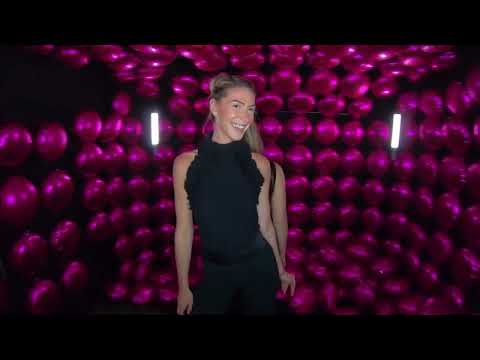 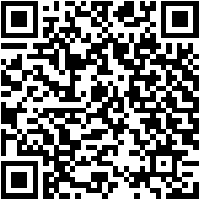 https://sites.google.com/view/culvercityphotoboothservices/home
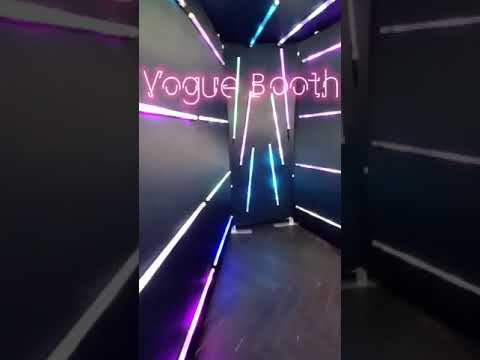 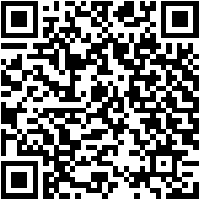 https://sites.google.com/view/culvercityphotoboothservices/home
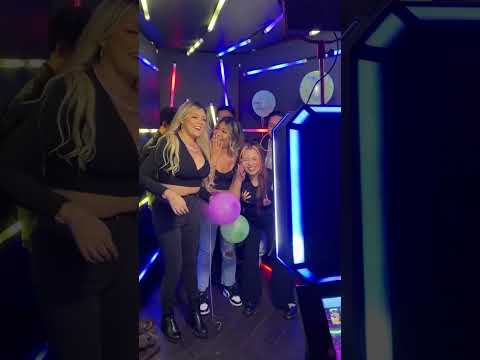 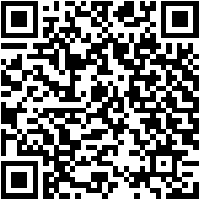 https://sites.google.com/view/culvercityphotoboothservices/home
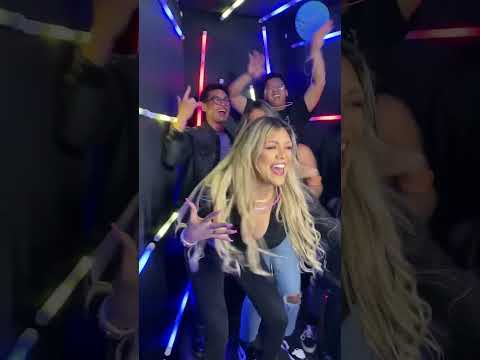 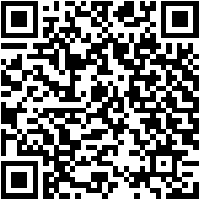 https://sites.google.com/view/culvercityphotoboothservices/home
[Speaker Notes: https://sites.google.com/view/culvercityphotoboothservices/home
https://drive.google.com/drive/folders/1MJi9NYmPfKGBAMoorP9DEeBPQSRYzR4d?usp=sharing
 https://news.google.com/rss/search?q=photoboothrental
https://drive.google.com/drive/folders/1CZC5iG7vsuej-cNQCkolmBIXEgiRF8WS?usp=sharing
https://drive.google.com/drive/folders/1EOM_vC1EXhIevOSEJdyJENA0K7zEfnP3?usp=sharing
https://drive.google.com/drive/folders/10hZTsCiBJyNXe01PoCxn0OSNIOWjKCDu?usp=sharing
https://drive.google.com/drive/folders/1JWJLalPvF7zOSoqVieVF2bMgHey9SFLg?usp=sharing
https://drive.google.com/file/d/1kedYz3aSZdOeoS4y-dVRbz4kTSz_a6le/view?usp=sharing
https://drive.google.com/file/d/1xgx6fR4DG7cL1HdKmB6KhZN-xyvxQ9Na/view?usp=sharing
https://docs.google.com/spreadsheets/d/1P9VkYxLRajmvwWa98gtTy-6cOs5Qbk377h34kt8Rs8w/edit?usp=sharing
https://docs.google.com/spreadsheet/pub?key=1P9VkYxLRajmvwWa98gtTy-6cOs5Qbk377h34kt8Rs8w
https://docs.google.com/spreadsheets/d/1P9VkYxLRajmvwWa98gtTy-6cOs5Qbk377h34kt8Rs8w/pubhtml
https://docs.google.com/spreadsheets/d/1P9VkYxLRajmvwWa98gtTy-6cOs5Qbk377h34kt8Rs8w/pub
https://docs.google.com/spreadsheets/d/1P9VkYxLRajmvwWa98gtTy-6cOs5Qbk377h34kt8Rs8w/view
https://docs.google.com/forms/d/12QZociE0uRTC8AvZKlMxsXQ1AifEon2keyRewTT3Cpo/edit?usp=sharing
https://docs.google.com/drawings/d/12q_T5vMmvjvC3TzaCni-C3DTQeIRYSyFxIAWo-jn9E0/edit?usp=sharing
https://drive.google.com/file/d/1Ub_baxN1yIKa7z6PHbWKiQ5Hv3QmkYdb/view?usp=drivesdk
https://sites.google.com/view/photoboothrentallongbeach/home
https://docs.google.com/document/d/1Nfu97OLzBahOt8o2h_S7LFkMbRONcPlVqqmeYjJSK88/edit?usp=sharing
https://docs.google.com/document/d/1Nfu97OLzBahOt8o2h_S7LFkMbRONcPlVqqmeYjJSK88/pub
https://docs.google.com/document/d/1Nfu97OLzBahOt8o2h_S7LFkMbRONcPlVqqmeYjJSK88/view
https://docs.google.com/presentation/d/1z4gEGpJY90L-QPNz0REiLpmycTvWsiL1XilIFyXvO4U/edit?usp=sharing
https://docs.google.com/presentation/d/1z4gEGpJY90L-QPNz0REiLpmycTvWsiL1XilIFyXvO4U/pub?start=true&loop=true&delayms=3000
https://docs.google.com/presentation/d/1z4gEGpJY90L-QPNz0REiLpmycTvWsiL1XilIFyXvO4U/view
https://docs.google.com/presentation/d/1z4gEGpJY90L-QPNz0REiLpmycTvWsiL1XilIFyXvO4U/htmlpresent]
photo booth for rental in Culver City
https://sites.google.com/view/culvercityphotoboothservices/home
[Speaker Notes: photo booth for rental in Culver City]